Русские поэты о осени
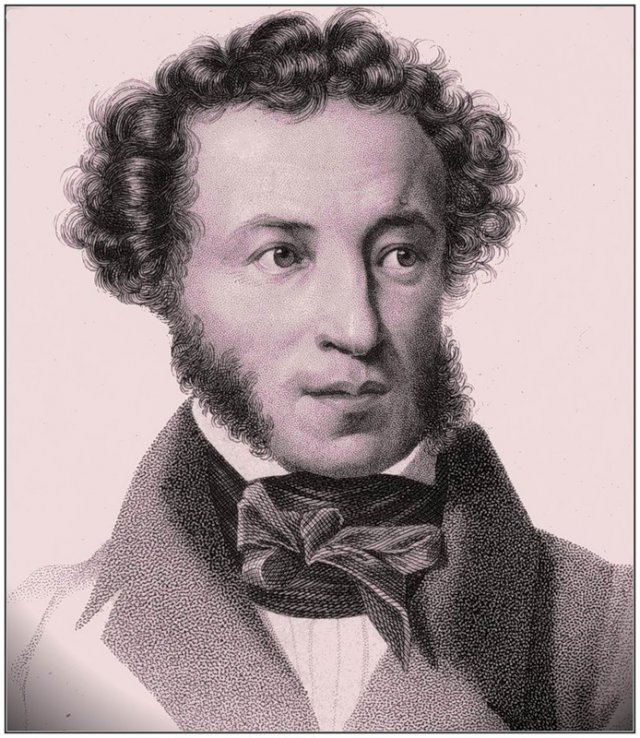 А.С.Пушкин
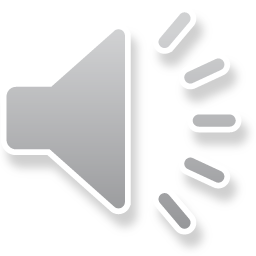 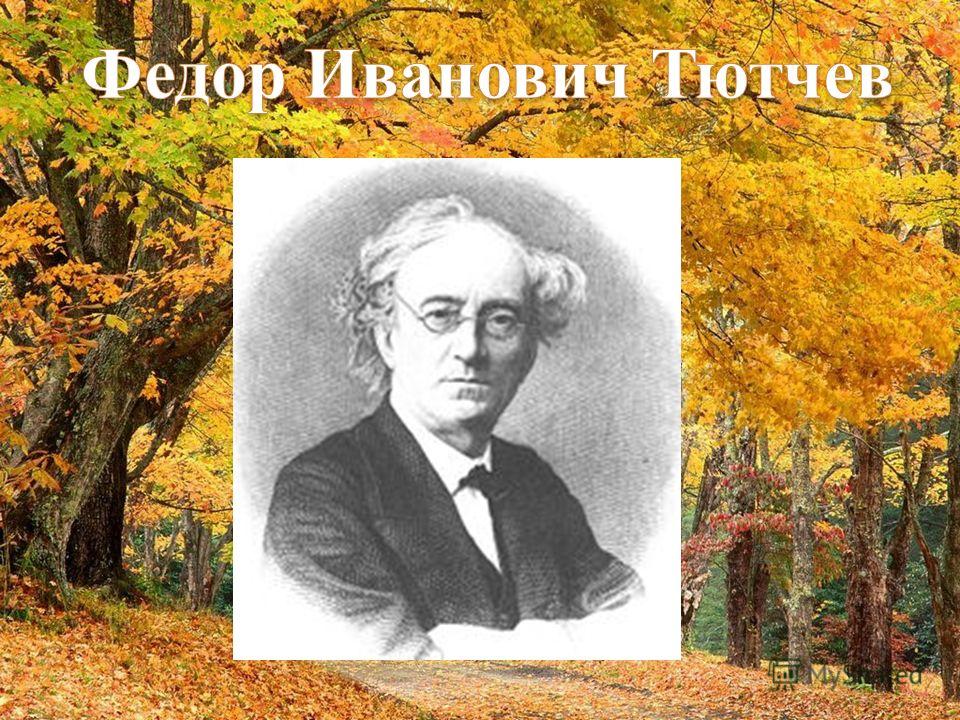 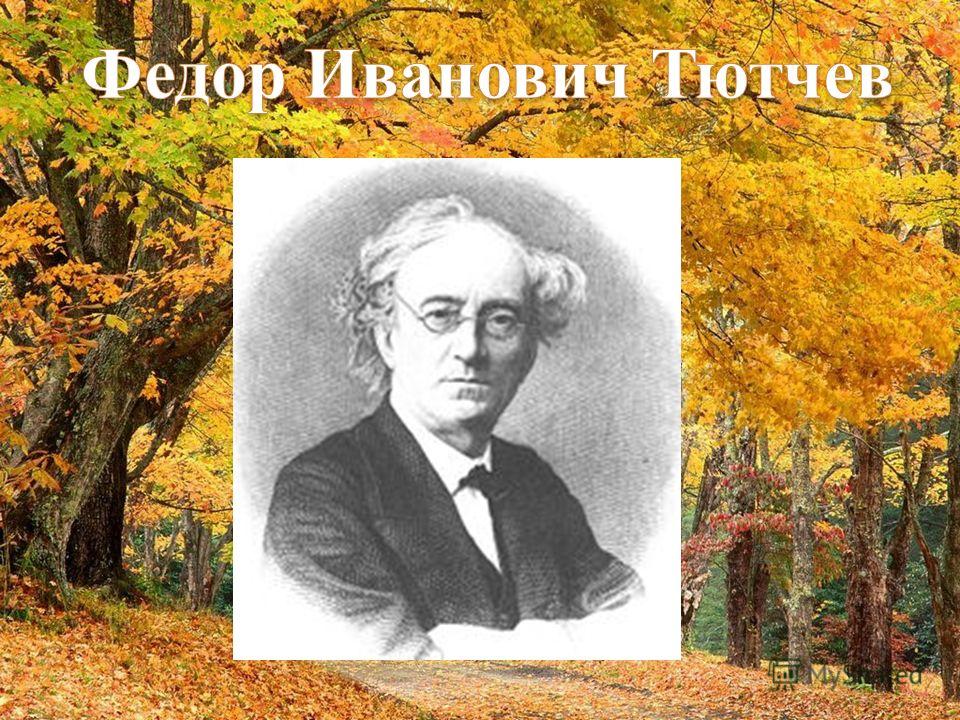 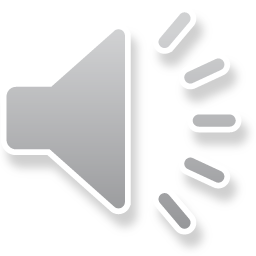 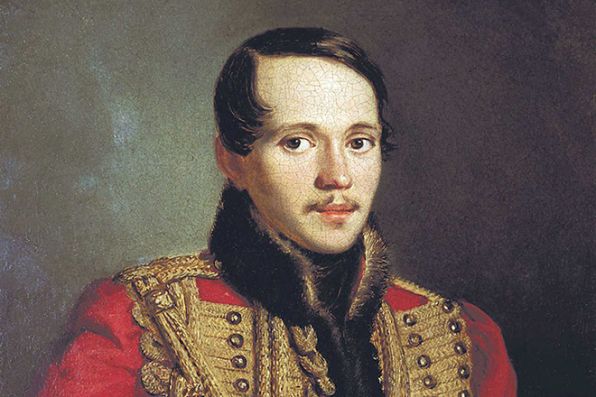 .
М. Ю. Лермонтов
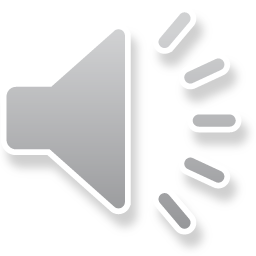 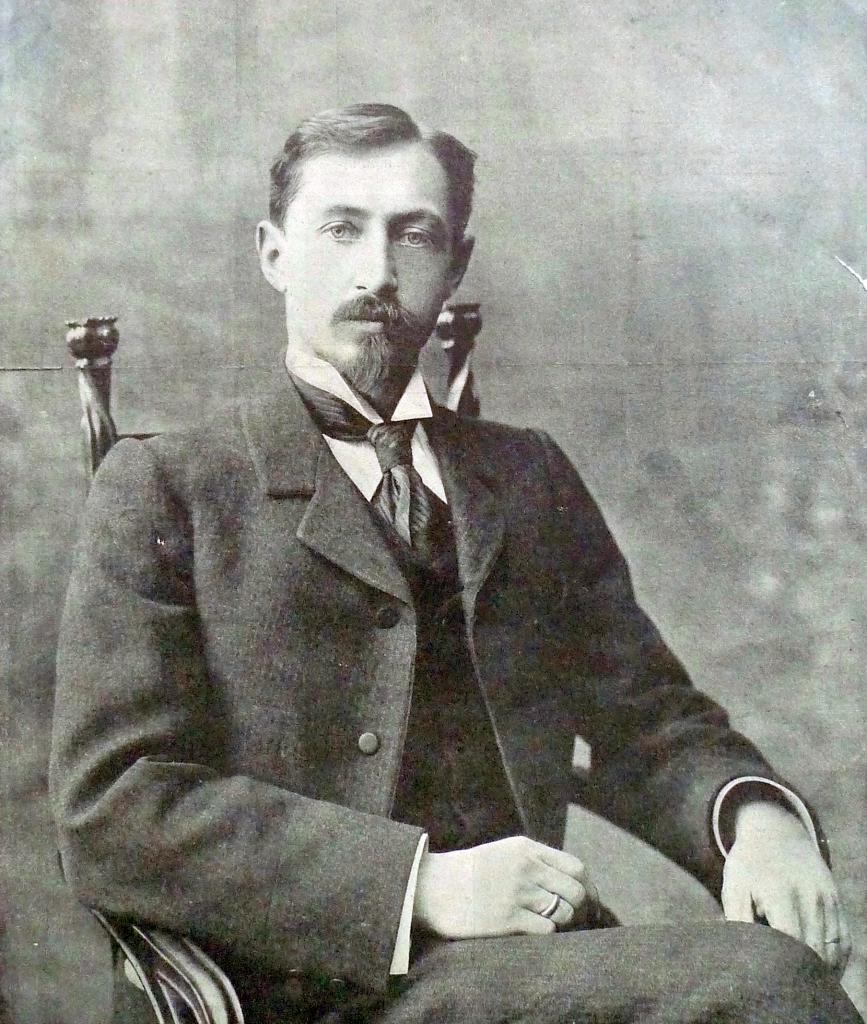 И. А. Бунин
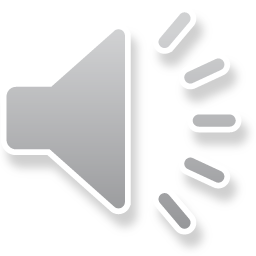 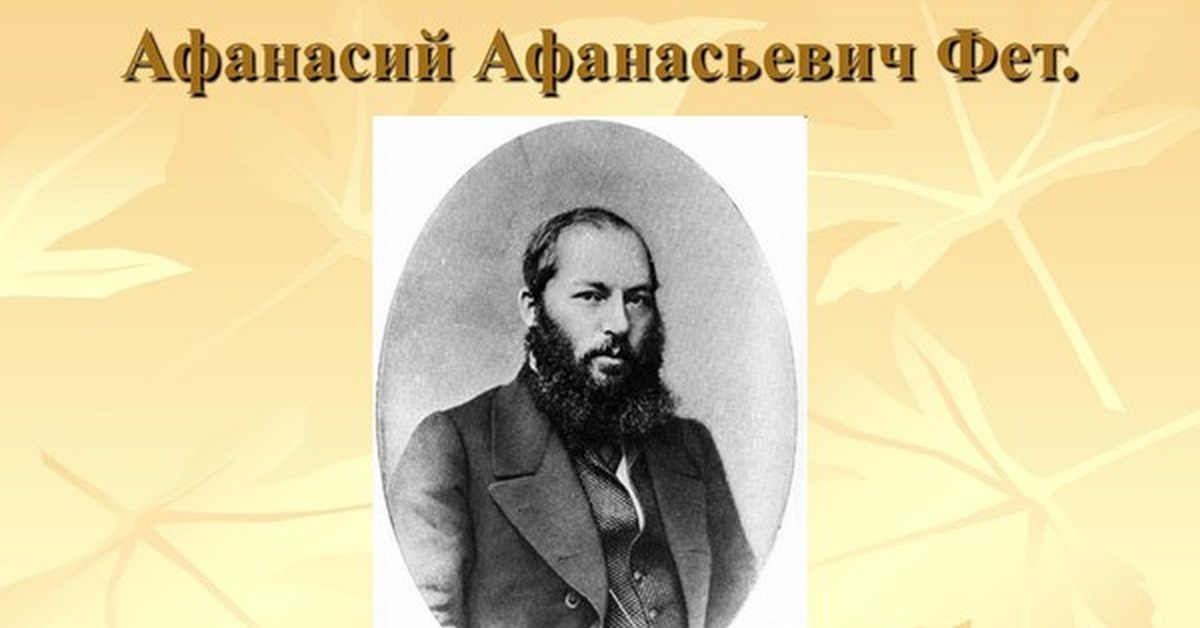 .
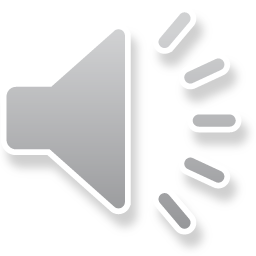